Floppy Baby Syndrome
Supervised by: 
Dr. Nibal 
Presented by: 
Jafar Alaa 
Aya Abdulhaleem
Hasan Haider
Tuqa Hazim
Jafar Alaa
Diagnostic challenge
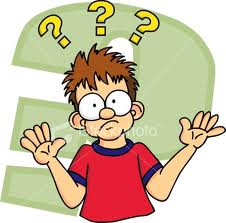 Sign of both benign and 
   serious conditions

Exhaustive differential diagnosis 

Rare disorder

Overwhelming advances in diagnosis and management
The maintenance of normal tone requires intact central and 

peripheral nervous system . Hence hypotonia  is a common 

symptom of neurological dysfunction and occurs in diseases 

of the brain, spinal cord, nerves, and muscles.
Differential diagnosis
Common causes of hypotonia
Differential diagnosis for                     hypotonia
Two categories - Central and peripheral disorders . 

Peripheral causes include abnormalities in the motor unit , specifically in the anterior horn cell (ie, spinal muscular atrophy), peripheral nerve , neuromuscular junction , and muscle  

Central causes account for 60% to 80% of hypotonia cases and the peripheral causes occur in 15% to 30%. 

Considerable overlap of involvement and clinical manifestations
Central and peripheral causes
The most common central cause of hypotonia is hypoxic encephalopathy / cerebral palsy  in the young infant. However, this dysfunction may progress in later infancy to hypertonia. 

The most common neuromuscular causes, although still rare, are congenital myopathies, congenital myotonic dystrophy, and spinal muscular atrophy. 

Disorders  with both central and peripheral manifestations ex acid maltase deficiency (Pompe disease).
Causes of Cerebral hypotonia (Central causes)
Cerebral insult – Hypoxic ischemic encephalopathy , intracranial haemorrhage 
Brain malformations 
Chromosomal disorders – Praderwilli syndrome , Down syndrome 
Peroxisomal disorders – cerebrohepatorenal syndrome ( Zellweger’s syndrome) , Neonatal adrenoleukodystrophy 
Other genetic defects – familial dysautonomia , oculocerebrorenal syndrome ( Lowe  syndrome ) 
Neurometabolic disorders – Acid maltase deficiency , infantile GM1 gangliosidosis 
Drug  effects ( ex Maternal Benzodiazepines ) 
Benign congenital hypotonia
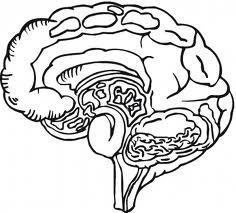 Peripheral causes:1) Anterior horn cell disorders
Infantile spinal muscular atrophy 
Traumatic myelopathy ( esp following breech delivery ) 
Hypoxic ischemic myelopathy
2) Congenital neuropathies
Congenital hypomyelinating neuropathy 
Giant axonal neuropathy
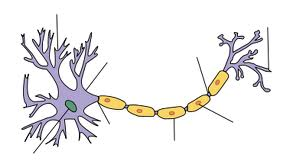 3) Neuromuscular junction disorders
Myasthenia gravis ( Transient acquired neonatal myasthenia ,congenital myasthenia )
Infantile botulism
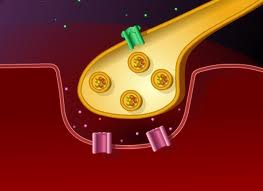 4) Myopathies
Congenital myopathy 
Nemaline myopathy
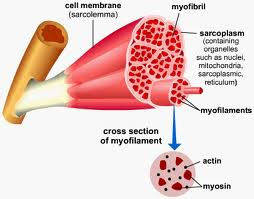 5) Muscular dystrophies
Congenital muscular dystrophy with merosin deficiency 
Congenital muscular dystrophy without merosin deficiency 
Congenital muscular dystrophy with brain malformations or intellectual disability 
Dystrophinopathies 
Early infantile facioscapulohumeral dystrophy Congenital myotonic dystrophy
6) Metabolic and multisystem disease
Disorders of glycogen metabolism ( ex Acid maltase deficiency ) 
Severe neonatal phosphofructokinase deficiency 
Severe neonatal phophorylase deficiency
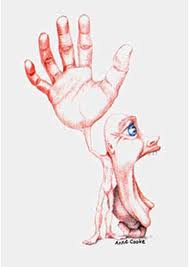 Aya Abdulhaleem
History 
&
Clinical evaluation
Obstetric history
Identify cause and the timing of onset 
Maternal exposures to toxins or infections suggest a central cause 
Information on fetal movement in utero, fetal presentation, and the amount of amniotic fluid. 
Low Apgar scores may suggest floppiness from birth 
Breech delivery or cervical 
  position – cervical spinal cord 
  trauma
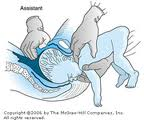 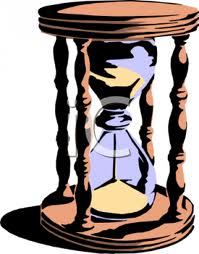 Course of illness
A term infant who is born healthy but develops floppiness after 12 to 24 hours – suspect inborn error of metabolism 

Infants suffering central injury usually develop increased tone and deep tendon reflexes.

Central congenital hypotonia does not worsen with time but may become more readily apparent
Developmental history
Motor delay with normal social and language development decreases the likelihood of brain pathology. 

Loss of milestones increases the index of suspicion for neurodegenerative disorders.
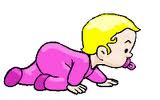 Dietary / Feeding history
A dietary/feeding history may point to diseases of the neuromuscular junction, which may present with sucking and swallowing difficulties that ‘fatigue’ or ‘get worse’ with repetition.
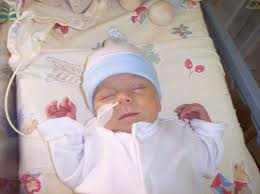 Family history
Developmental delay (a chromosomal abnormality)
Delayed motor milestones (a congenital myopathy) and 
Premature death (metabolic or muscle disease).
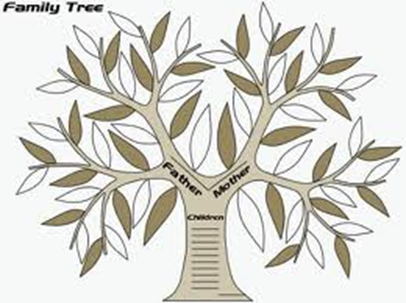 General examination
When lying supine, all hypotonic infants look much the same, regardless of the underlying cause or location of the abnormality within the nervous system. 
Lack spontaneous movement 
Full abduction of the legs places the lateral surface of the thighs against the examining table, and the arms lie either extended at the sides of the body or flexed at the elbow with the hands beside the head.
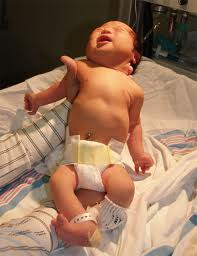 General examination
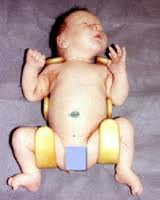 Pectus excavatum indicates long standing long-standing weakness of  the chest wall muscles 

Infants who lie motionless eventually develop flattening of the occiput and loss of hair on the portion of the scalp that is in constant contact with the crib sheet.

Hip subluxation or arthrogryposis suggest  hypotonia in utero .
Hip dislocation - The forceful contraction of muscles pulling the femoral head into the acetabulum is a requirement of normal hip joint formation.
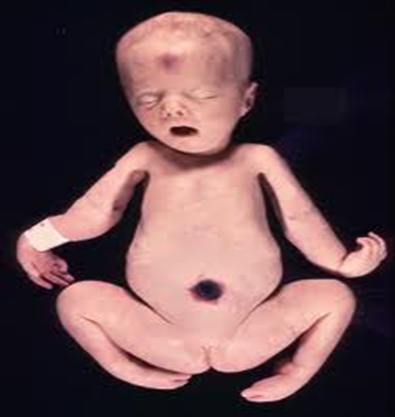 Arthrogryposis
Arthrogryposis varies in severity 
from clubfoot, the most common manifestation, to symmetrical 
flexion deformities of all limb joints. 
Joint contractures - a nonspecific consequence of intrauterine immobilization. 
As a rule, newborns with arthrogryposis who require respiratory assistance do not survive extubation unless the underlying disorder is myasthenia.
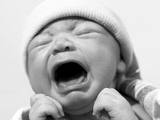 Quality of cry
High-pitched or unusual-sounding cry - suggests CNS pathology 

A weak cry  - diaphragmatic weakness

Fatigable cry  - congenital myasthenic syndrome.
Hasan Haider
Neurologic examination
Detailed neurologic assessment - tone, power, and reflexes
Can also points toward specific cause (e.g. hyperreflxia in central causes and hyporeflexia in peripheral causes)
Evaluation of hypotonia
Traction response 
  Vertical suspension 
       Horizontal suspension
Further evaluation
Of 
Hypotonia
The Traction Response
The Traction Response
The most sensitive measure of postural tone 

Child in supine position grasp the arms and pull the infant toward a sitting position 

A normal term infant lifts the head from the surface immediately with the body 

During traction, the examiner should feel the infant pulling back against traction and observe flexion at the elbow, knee, and ankle.
Traction response
The traction response is not present in premature newborns of less than 33 weeks' gestation 
The presence of head lag and of failure to counter traction by flexion of the limbs in the term newborn is abnormal and indicates hypotonia. 
By 1 month, normal infants lift the head immediately and maintain it in line with the trunk.
Vertical Suspension
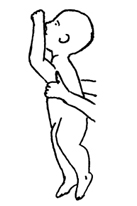 Normal 			     Abnormal
Vertical Suspension
The examiner places both hands in the infant's axillae and, without grasping the thorax, lifts straight up 
The muscles of the shoulders should have sufficient strength to press down against the examiner's hands and allow the infant to suspend vertically without falling through 
Normal response – Head erect in the midline with flexion at the knee, hip, and ankle joints. 
When a hypotonic infant is suspended vertically, the head falls forward, the legs hanging, and the infant may slip through the examiner's hands because of weakness in the shoulder muscles
Horizontal (Ventral) Suspension
Horizontal (Ventral) Suspension
Baby suspended in the prone position with the examiner’s palm underneath the chest
Normal infant - keeps the head erect, maintains the back straight, and flexes the elbow, hip, knee, and ankle joints
Hyptonia - infants drape over the examiner's hands, with the head and legs hanging limply
Differentiating central
From 
Peripheral hypotonia
Clues to Central hypotonia
Dysmorphic features
Depressed level of consciousness or lethargy  
Abnormal eye movements or inability to track visually 
Early onset  seizures  
Predominant axial weakness 
Normal Power with hypotonia  
Scissoring on vertical suspension
Fisting of the hands
Hyperactive or normal reflexes 
Malformations of other organs
Characteristics of peripheral causes of hypotonia
Alert infant and appropriate response to surroundings  
Normal sleep-wake patterns 
Associated with profound weakness 
Hypotonia and hyporeflexia/ areflexia
Other features - muscle atrophy, lack of abnormalities of other organs, the presence of respiratory and feeding impairment, and impairments of ocular or facial movement
Anterior horn cell diseases Versus neuromuscular junction disorders
Usually spares extraocular muscles, while diseases of the neuromuscular junction may be characterized by ptosis and extraocular muscle weakness .
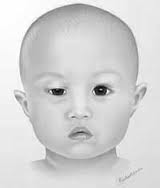 Tuqa Hazim
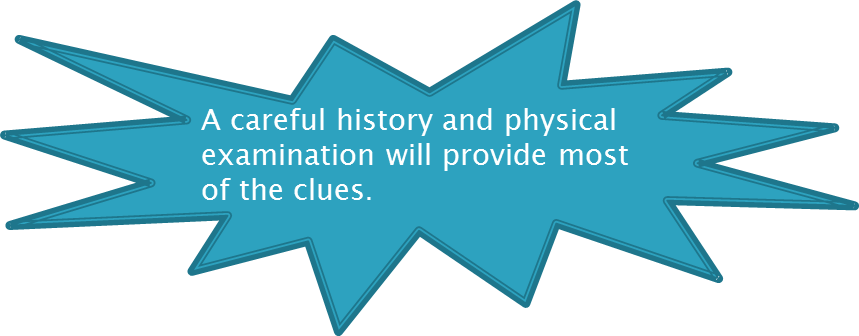 Laboratory evaluation
Labortary evaluation
Rule out sepsis first - complete blood count ,  (blood culture, urine culture, cerebrospinal fluid culture and analysis);
Measurement of serum electrolytes – calcium and magnesium 
Liver function tests 
Urine drug screen
Thyroid function tests 
TORCH titers (toxoplasmosis, rubella, cytomegalovirus infection, herpesvirus infections) and a urine culture for cytomegalovirus ( hepatosplenomegaly and brain calcifications )  
Karyotype – Dysmorphism 
EEG – helps in prognostication 
Genetic studies - Array comparative genomic hybridization study, methylation study for 15q11.2 (Prader-Willi/Angelman) imprinting defects, and testing for known disorders with specific mutational analysis
Labortary evaluation – Inborn error of metabolism
Complex multisystem involvement on  clinical evaluation suggests - inborn errors of metabolism 
Presence of acidosis - plasma amino acids and urine organic acids (aminoacidopathies and organic acidemias)
Serum lactate in disorders of carbohydrate metabolism, mitochondrial disease 
Pyruvate and ammonia  in urea cycle defects 
Acylcarnitine profile in organic acidemia, fatty acid oxidation disorder 
Very long-chain fatty acids and plasmalogens -  specific for the evaluation of a peroxisomal disorder.
Radiologic evaluation
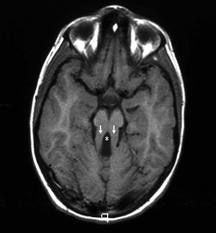 MRI 

Delineate structural malformations 
Neuronal migration defects 
Abnormal signals in the basal ganglia (mitochondrial abnormalities) or brain stem defects (Joubert syndrome)
Deep white matter changes can be seen in Lowe syndrome, a peroxisomal defect 
Abnormalities in the corpus callosum may occur in Smith- Lemli-Opitz syndrome 
Heterotopias may be seen in congenital muscular dystrophy. 
                        
Magnetic resonance spectroscopy 
 
Magnetic resonance spectroscopy also can be                               revealing for metabolic disease.
Creatine kinase
Creatine kinase (levels need to be interpreted with caution in the newborn, as levels tend to be high at birth and increase in the first 24 hours, they also increase with acidosis).  
Repeat after few days , if initial value is elevated 
Elevated in muscular dystrophy but not in spinal muscular atrophy or in many myopathies.
DNA studies and electrophysiology
Specific DNA testing - for myotonic dystrophy and for spinal muscular atrophy ( SMN gene )
Electrophysiological studies - Shows abnormalities in nerves, myopathies, and disorders of the neuromuscular junction 
Normal EMG usually suggest central hypotonia , with few exceptions
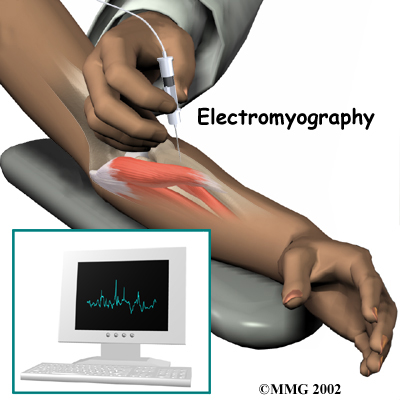 Muscle biopsy with immunohistochemical staining
Helps to differentiate a primary myopathy from a  neurogenic disorder 
Helps to differentiate myopathies from muscular dystrophies
Useful in the work-up of undiagnosed weakness
Management
Mainly supportive – feeding , neurodevelopment 

Physiotherapy 

Specific treatment – Pompe disease ( enzyme replacement therapy )
Thank you
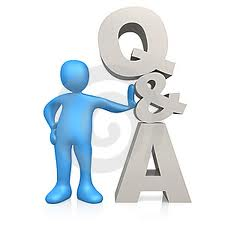